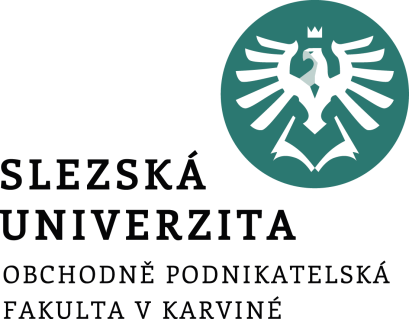 Analýza mikroprostředí a makroprostředí společnosti
3. seminář
Ing. Daniel Kvíčala
11.10.2021
Obsah
Warm-up
Makroprostředí
Mikroprostředí
Praktický úkol
[Speaker Notes: csvukrs]
Warm-up
Utvořte dvojice potřeba - přání
5 minut na zpracování


Získat praktické zkušenosti z marketingu, naučit se řídit auto, zapojit se do BGA, zapadnout mezi ostatní, učebnice japonštiny, koupit si iPhone 13, naučit se něco nového, pravidelný pohyb, kurz autoškoly, permanentka do fitka, potkat nové lidi, koupit lístky na hudební festival
[Speaker Notes: csvukrs]
Warm-up
Potřeba

Získat praktické zkušenosti z marketingu
Naučit se řídit auto
Zapadnout mezi ostatní
Naučit se něco nového
Pravidelný pohyb
Potkat nové lidi

Přání

Zapojit se do BGA

Kurz autoškoly
Koupit si iPhone 13
Učebnice japonštiny
Permanentka do fitka
Koupit lístky na hudební festival
[Speaker Notes: csvukrs]
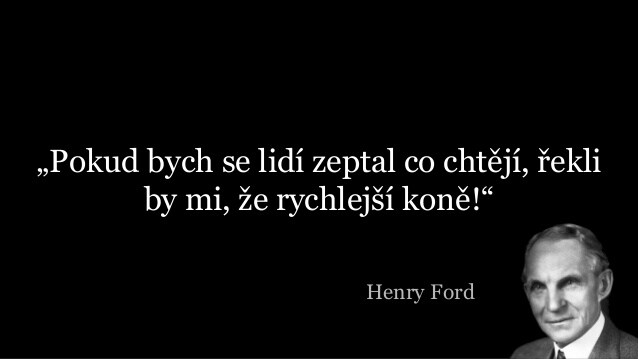 Prostředí kolem podniku
4
			3
			2
				1
Podnik - 1

Interní prostředí - 2

Mikroprostředí - 3

Makroprostředí - 4
[Speaker Notes: csvukrs]
Makroprostředí
PESTLE analýza
Z čeho se skládá?

PESTLE – Politické, Ekonomické, Sociokulturní, Technologické, Legislativní, Ekonomické
[Speaker Notes: csvukrs]
Mikroprostředí
3C analýza
Co zkoumá?

3C – Customers (zákazníci), Competition (konkurence), Collaborators (spolupracovníci)
Collaborators – dodavatelé a odběratelé
[Speaker Notes: csvukrs]
SWOT analýza
Sestavena na základě předchozích analýz makro a mikroprostředí
Upozorňuje na klíčové silné a slabé stránky organizace a také na příležitosti a hrozby, kterým firma čelí

SWOT – Strengths, Weaknesses, Opportunities, Threats
[Speaker Notes: csvukrs]
Praktický úkol za body
Máte 20 minut
Rozdělte se do skupin po 3-4 studentech
Projděte si SWOTku, kterou jste dostali
Najděte chyby; určete, proč k nim došlo; chyby opravte
Body získá každý, kdo bude mít cvičení správně
[Speaker Notes: csvukrs]
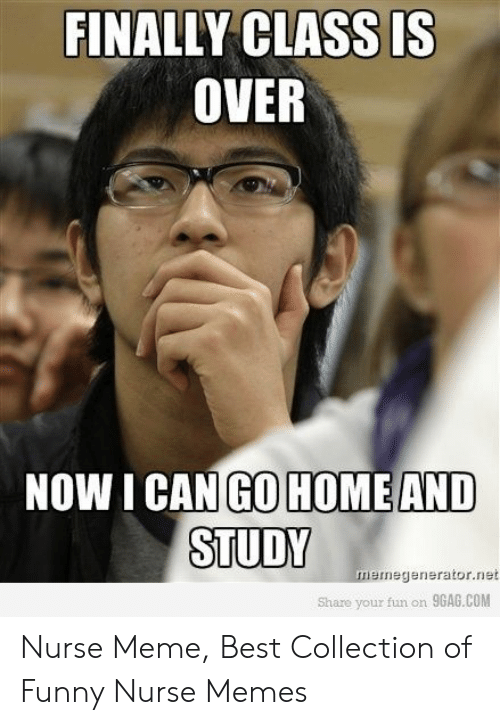